ที่ทำการองค์การบริหารส่วนตำบลพิเทน
ม.4 อำเภอทุ่งยางแดง  จังหวัดปัตตานี
ที่ ปน77602/...........
ชำระค่าฝากส่งเป็นรายเดือน
ใบอนุญาตเลขที่ ...............
........................................
จดหมายข่าว
7
ฉบับที่  1/2563



มิถุนายน 63
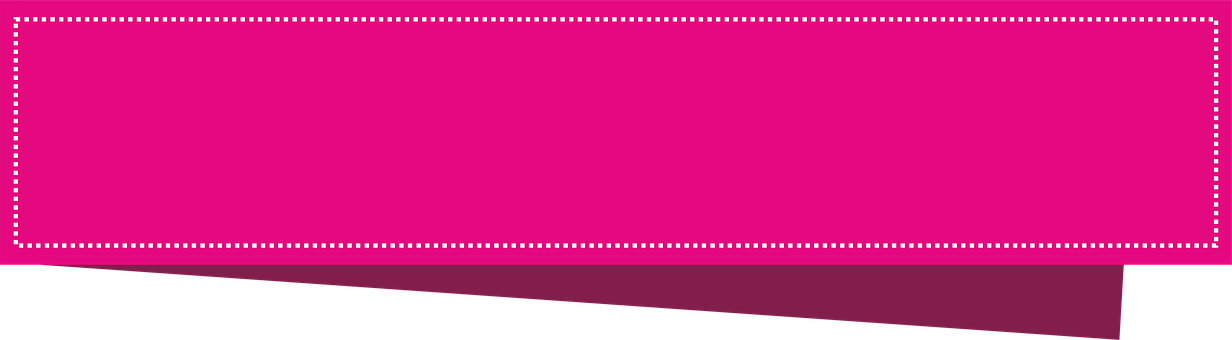 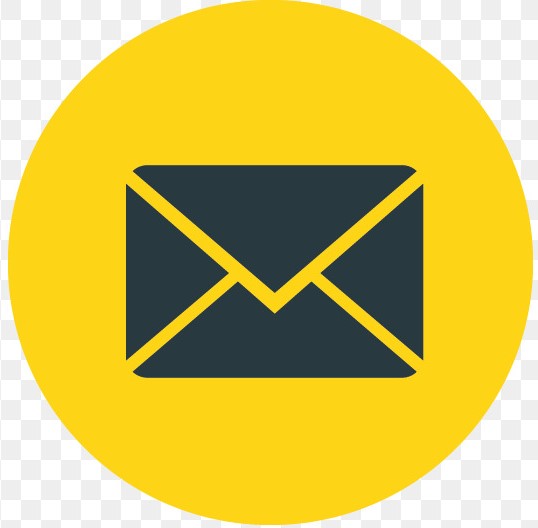 กองคลัง
องค์การบริหารส่วนตำบลพิเทน  อำเภอทุ่งยางแดง  จังหวัดปัตตานี
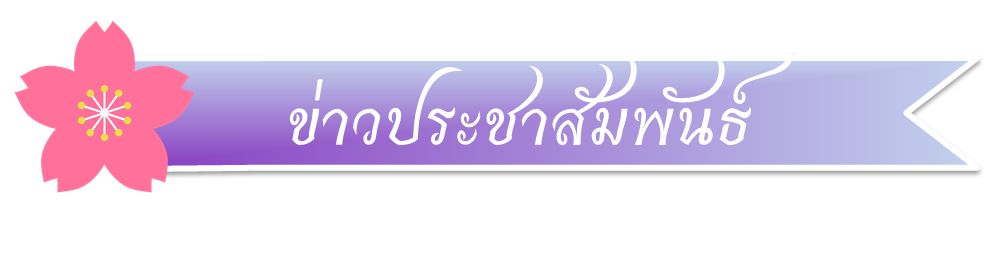 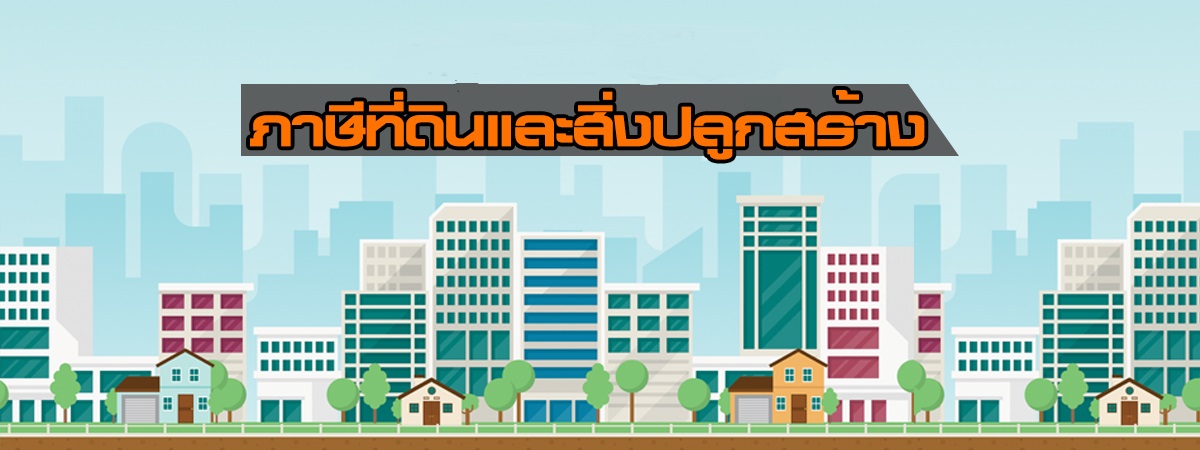 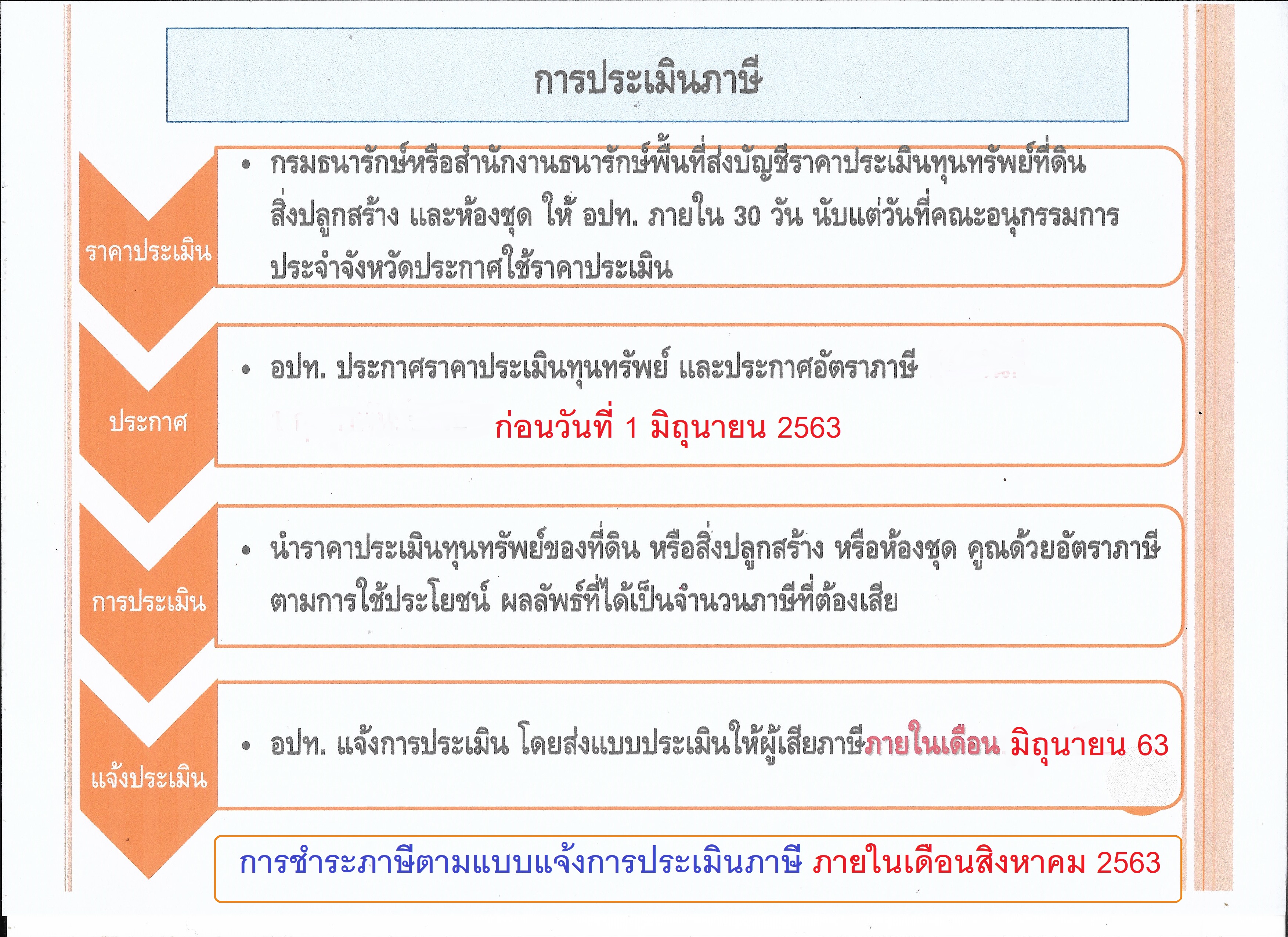 จดหมายข่าว
หน้าที่
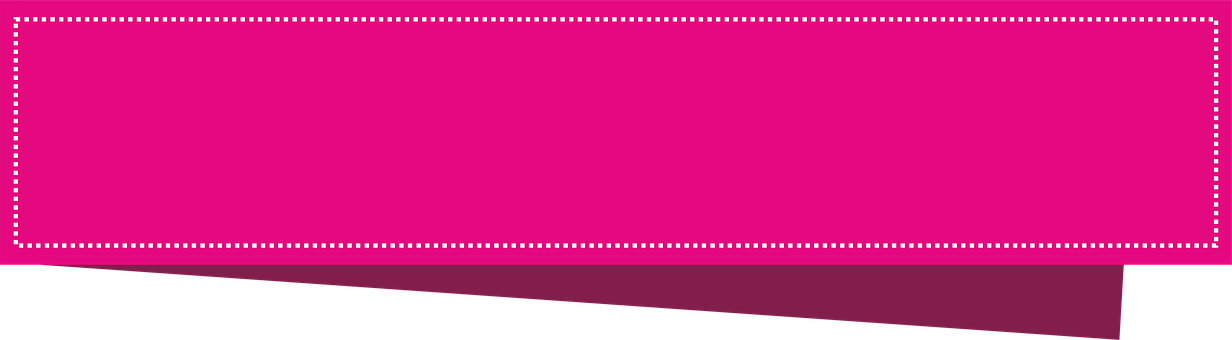 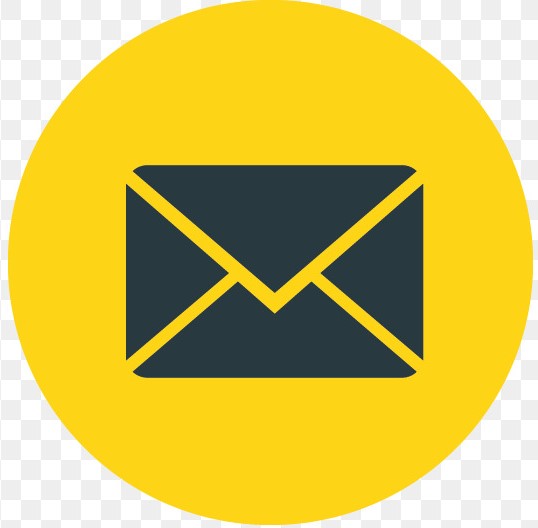 กองคลัง
2
องค์การบริหารส่วนตำบลพิเทน  อำเภอทุ่งยางแดง  จังหวัดปัตตานี
ตัวอย่าง หนังสือแจ้งการประเมินภาษีที่ดินและสิ่งปลูกสร้าง
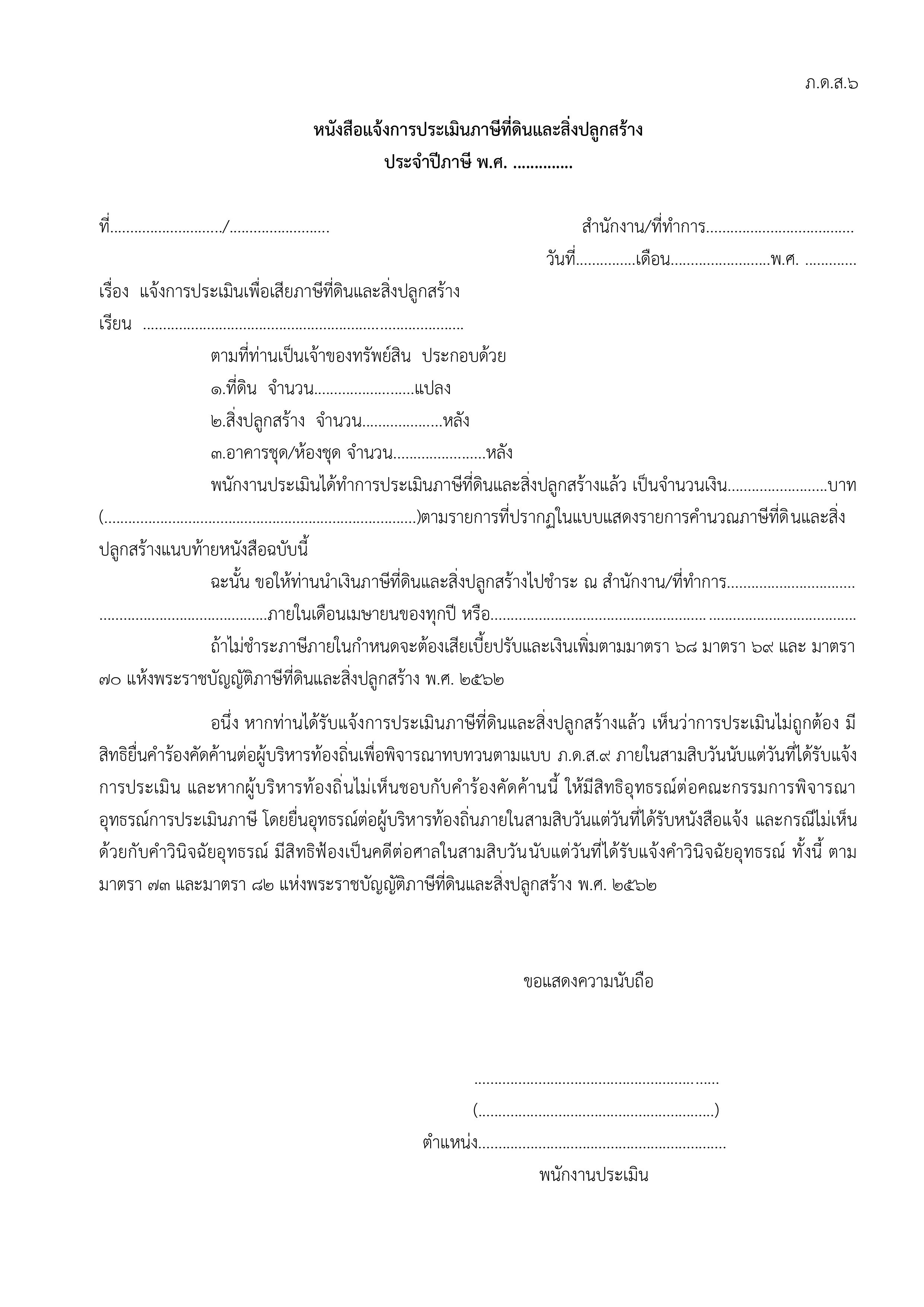 จดหมายข่าว
หน้าที่
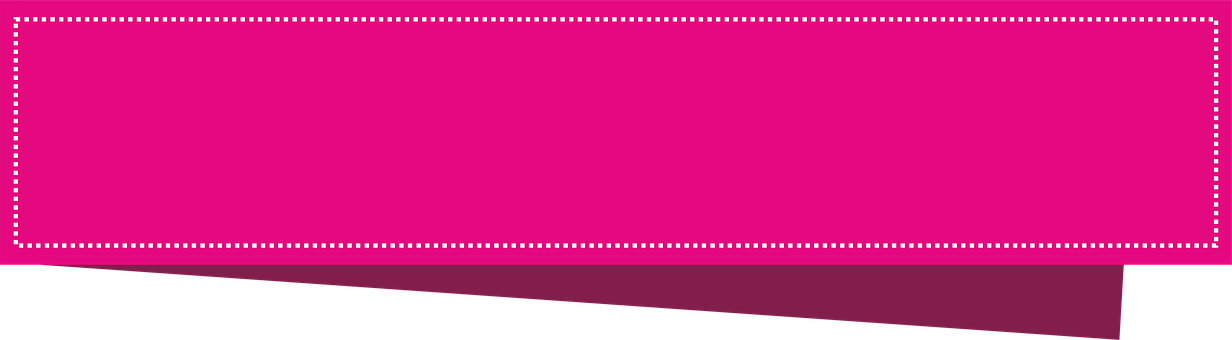 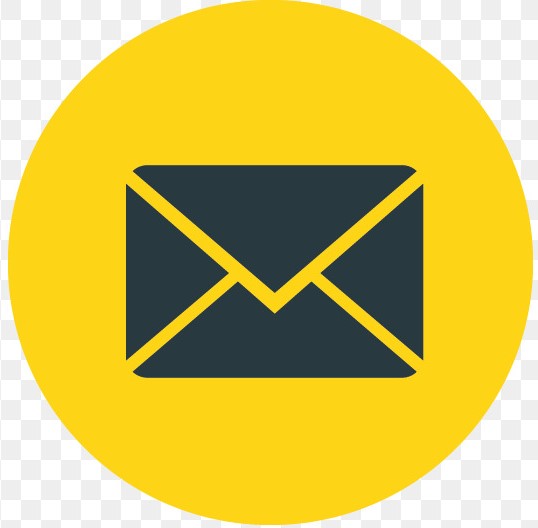 กองคลัง
3
องค์การบริหารส่วนตำบลพิเทน  อำเภอทุ่งยางแดง  จังหวัดปัตตานี
ตัวอย่าง คำอธิบายเพิ่มเติมประกอบหนังสือแจ้งการประเมินภาษีที่ดินและสิ่งปลูกสร้าง
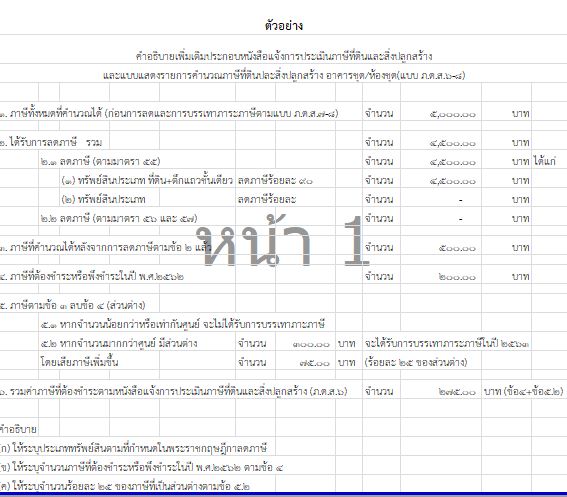 /
จดหมายข่าว
หน้าที่
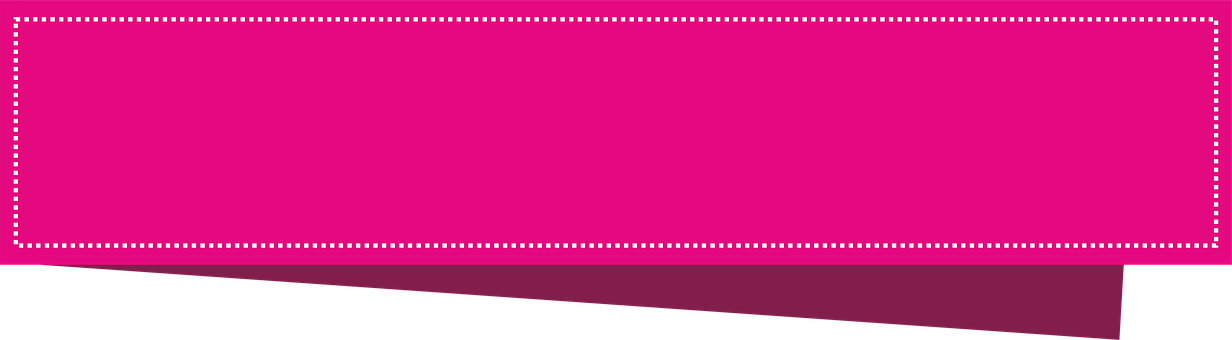 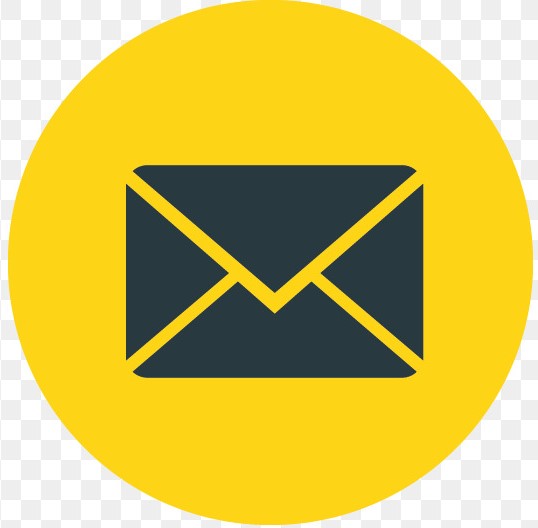 กองคลัง
4
องค์การบริหารส่วนตำบลพิ้เทน  อำเภอทุ่งยางแดง จังหวัดปัตตานี
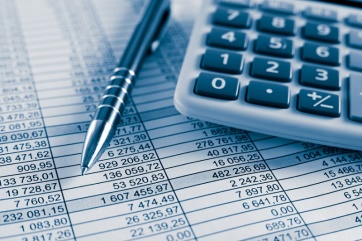 อัตราการจัดเก็บ ภาษีที่ดินและสิ่งปลูกสร้าง
ตามลักษณะการใช้ประโยชน์
มาตรา ๙๔ ในสองปีแรกของการจัดเก็บภาษีที่ดินและสิ่งปลูกสร้างตามพระราชบัญญัติภาษีที่ดินและสิ่งปลูกสร้าง พ.ศ. 2562  ให้ใช้อัตราภาษีตามมูลค่าของฐานภาษี ดังต่อไปนี้
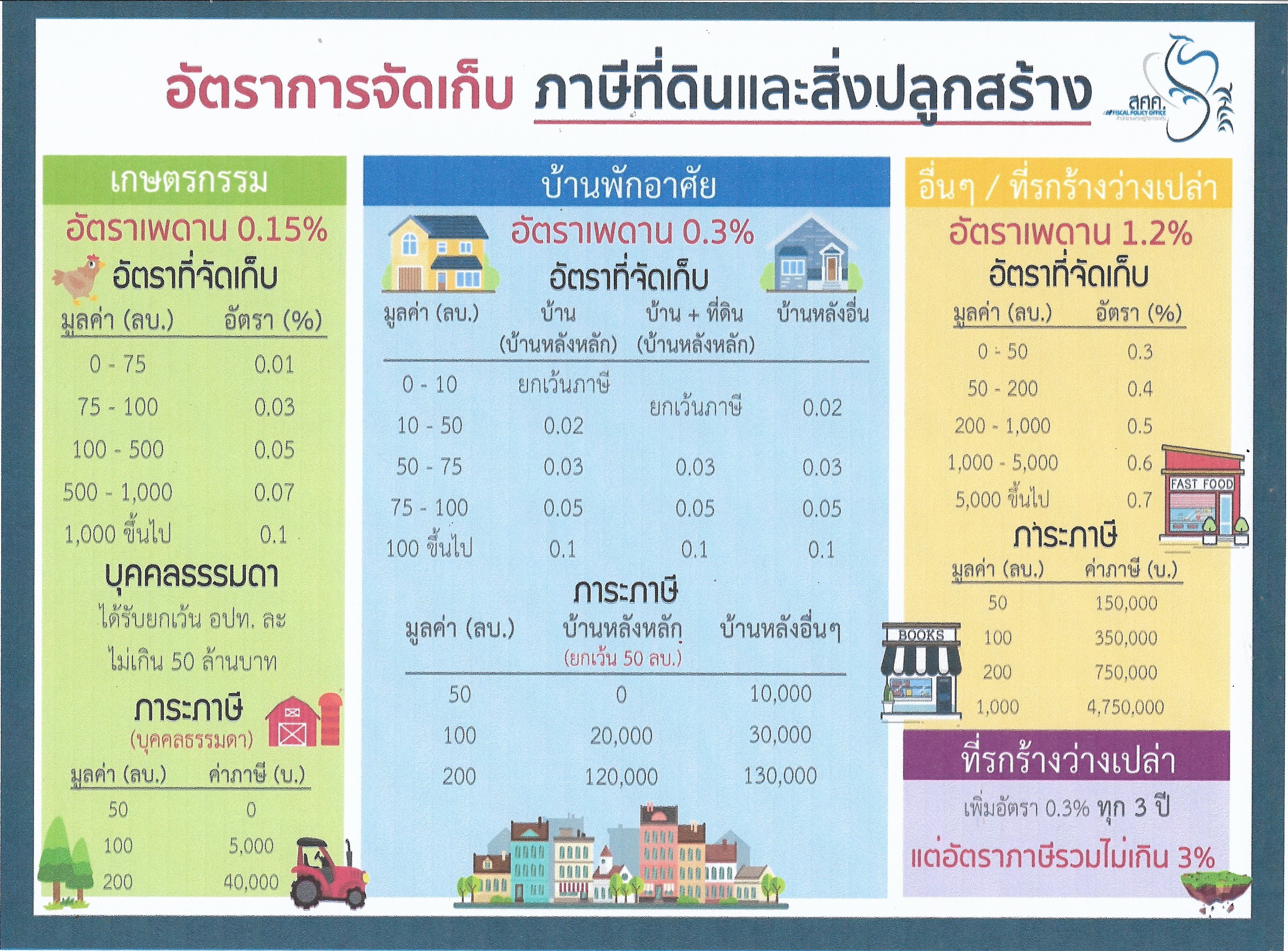 เพื่อช่วยบรรเทาภาระภาษีที่ดินและสิ่งปลูกสร้างแก่ประชาชนและผู้ประกอบการที่ได้รับผลกระทบจากการแพร่ระบาดของโรคติดเชื้อไวรัสโคโรนา 2019 (โควิด-19)   โดยเป็นการลดจำนวนภาษีที่ดินและสิ่งปลูกสร้างในอัตราร้อยละ 90 ของจำนวนภาษีที่คำนวณได้ สำหรับปี พ.ศ. 2563